9.9:  Termites Introduction
Do Now:
OBJECTIVES:
Describe the classification and basic biology of termites.
TASK:
1.  Prepare for quiz:
Metric Prefixes & Conversions
Measurement & SI 
Experimental Design
Termite Background
Termites 
Species Reticulitermes flavipes is the common termite of Eastern N America
Live in large colonies of about 20,000 to several million insects)
Eat dead plant material, incl. wood.
Important recyclers in forest ecosystems
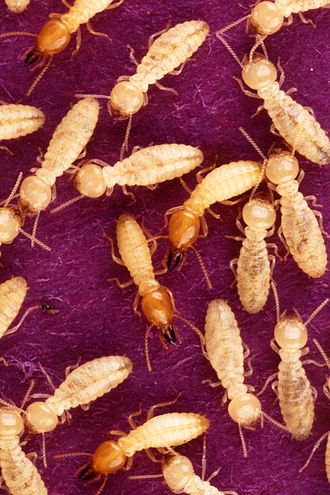 TermitesPhylum:  ArthropodaClass:  Insecta
Phylum Arthropoda
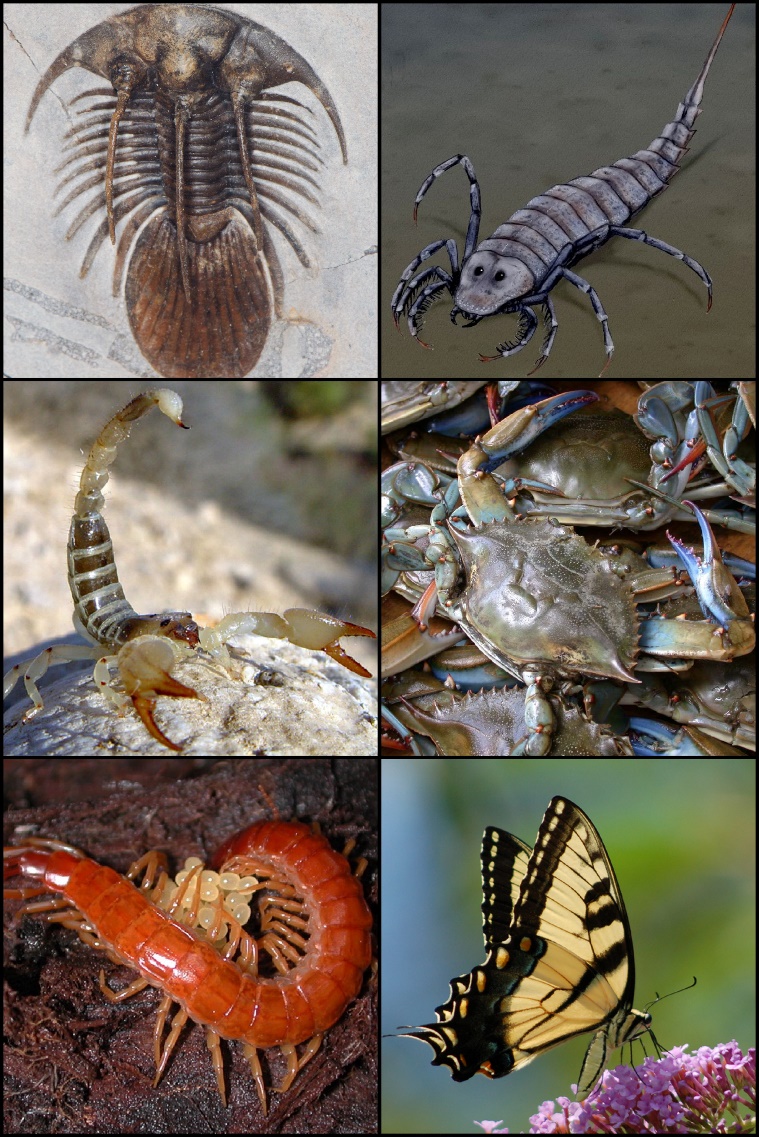 Arthropods: animals with exoskeletons and segmented bodies.

Insects are the most successful class of animal on Earth by diversity and by biomass.
Class Insecta
Termite Castes and Life Cycle
Caste system social order:
Workers 
Soldiers
Reproductives
All termites in a colony are offspring of the single queen.
To begin a new colony, reproductives “swarm” to a new location.
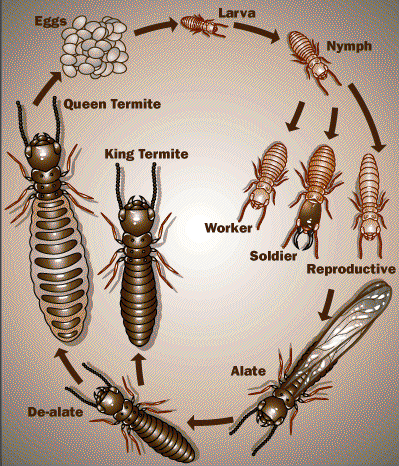 Termite Reproduction
The King and Queen reproductives begin a new colony after a swarm.
The queen can live up to 50 years, and mates for life with a king.  (kings don’t live as long, and are replaced)
Development from eggadult is controlled by pheremones (chemical signals).  
For example, the queen produces a pheremone that prevents new queens from developing.  When she dies, that pheremone is no longer present, and new young queens develop.
Queens can lay up to 1,000 eggs a day!
Workers and Soldiers
Workers and soldiers are sterile
Workers:
Smallest, and most common
Many jobs, including
Foraging for food / feeding other castes
Building & maintaining nest
Caring for brood
Soldiers:
Powerful jaws on large heads.  Far fewer than workers
Colony defense
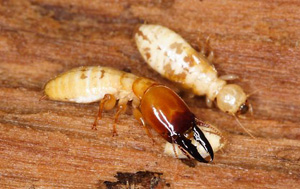 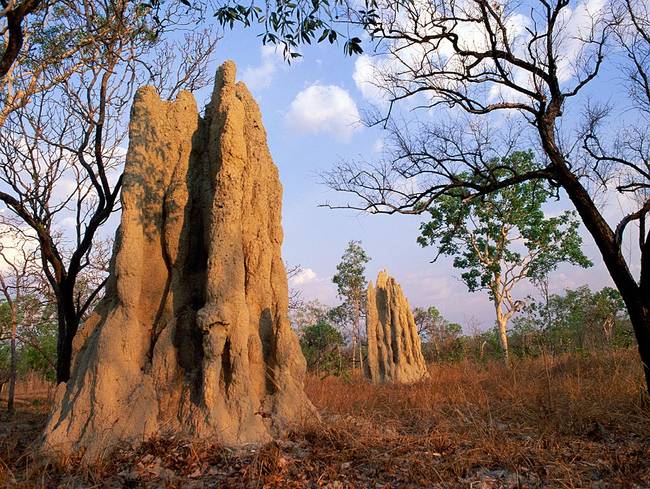 We will watch a short video about South African mound-forming termites.
Although a very different species from the one you will work with, the castes remain the same, and social behavior is evident.
Termites Follow Some Ink
You’ve got to see it to believe it…
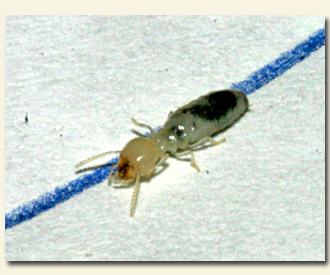 Play with Some Termites
BE GENTLE!  Termites are fragile… always use a paint brush to move them.
Attempt to complete procedure day 1, including:
General observations
Labeled sketch
Observation with CONTROL PEN line
Questions